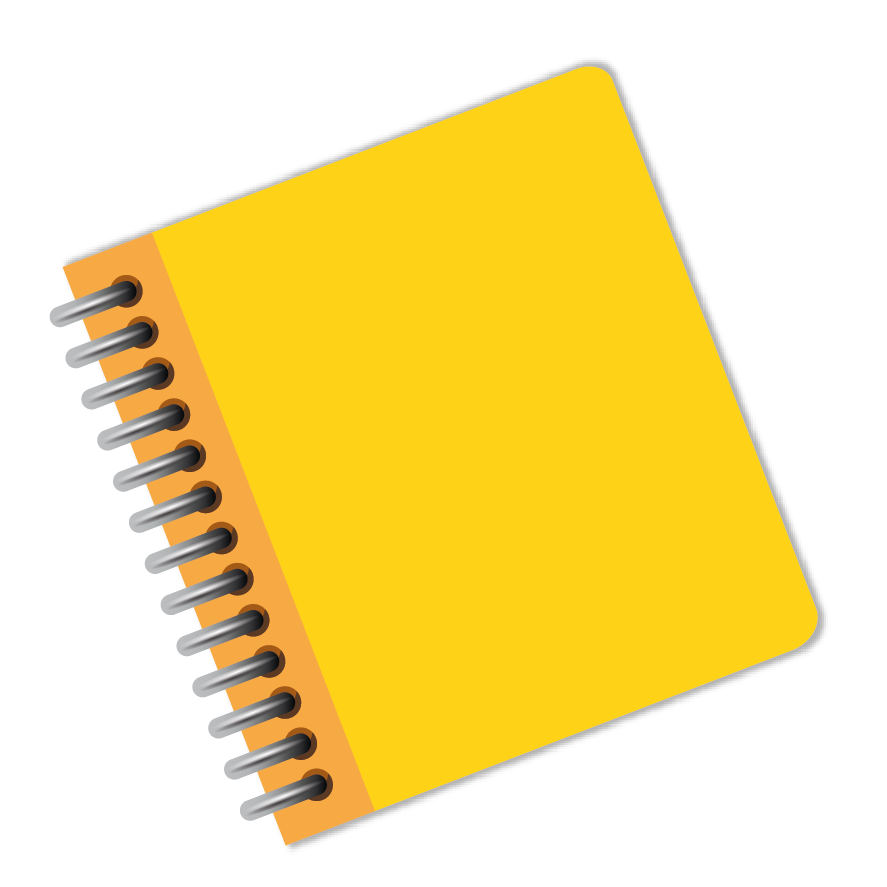 KETERAMPILAN UNTUK MENGEMBANGKAN DIRI SEBAGAI SEORANG PEMIMPIN
KELOMPOK 2LEADERSHIP
ANGGOTA KELOMPOK
MON
01
04
AQIFA ADRIANISYA
RANGGA ALDIANSYAH SAPUTRA
TUE
2011011001
2011011025
WED
02
05
INCHIRA ADELA SAFIRA
MUHAMMAD ABDUL JABAR
2011011027
2011011004
TUE
03
06
HELLEN CORNELLIA NATALIE
JOSUA SITUMORANG
FRI
2011011029
2011011008
WKND
Berikut ini adalah keterampilan kepemimpinan yang akan dibahas dalam bab ini : 
90 hari pertama manjadi seorang pemimpin 
Belajar dari pengalaman 
Membangun kompentensi teknis 
Membangun hubungan yang efektif dengan atasan 
Membangun hubungan yang efektif dengan rekan sebaya 
Perencanaan pembangunan
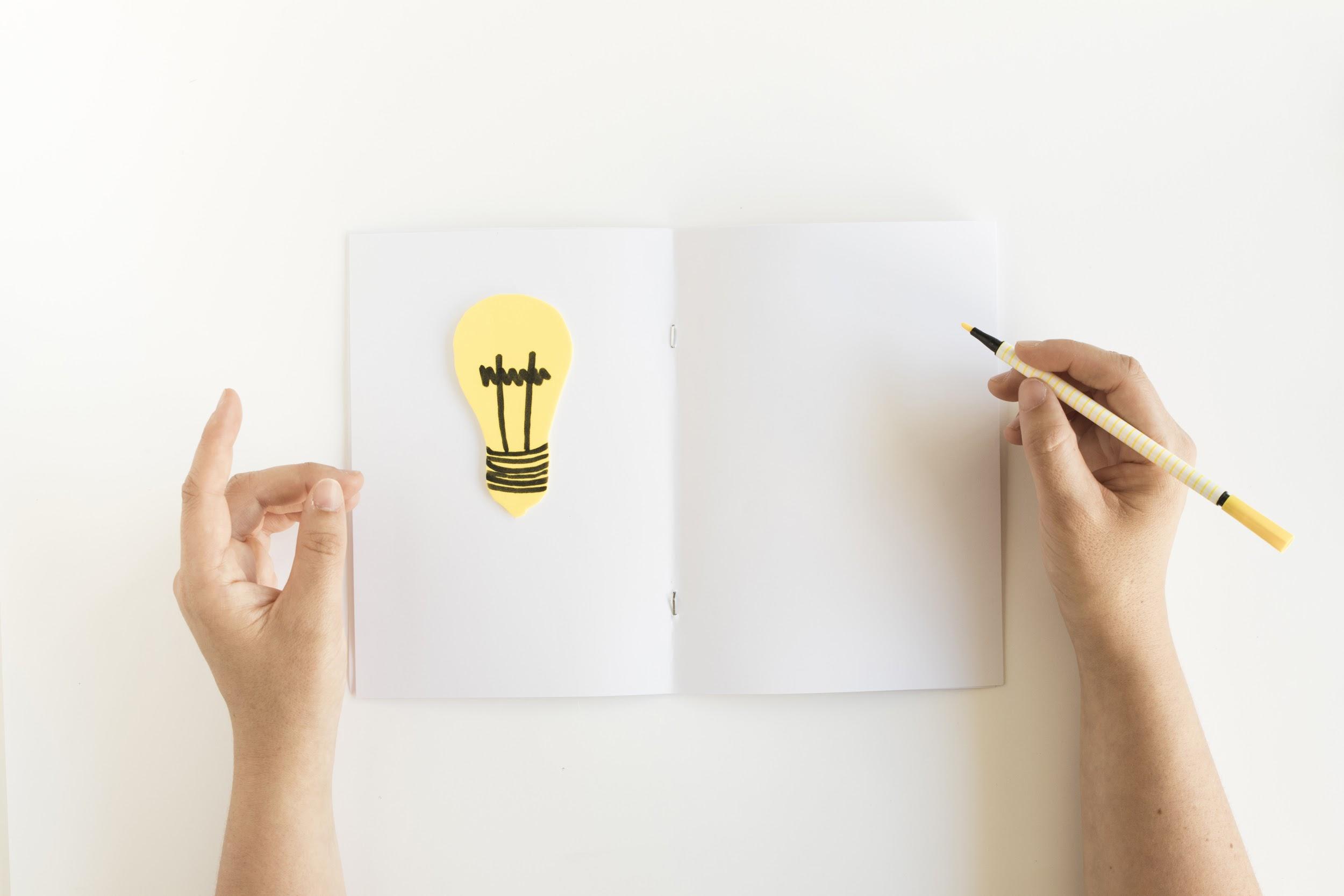 Hari pertama : Hanya Mendapat Satu Kesempatan Untuk Membuat Kesan Pertama 
Beberapa topik utama yang akan dibahas pada hari pertama bekerja sebagai seorang pemimpin : 
Mengidentifikasi tujuan utama tim, metrik, dan proyek penting. 
Memahami pandangan bos tentang kekuatan dan kelemahan tim.
Bekerja melalui jadwal pertemuan dan gaya komunikasi. (Bagaimana, kapan, dan tentang apa yang ingin diberitahukan kepada bos?) 
Berbagi rencana untuk hari itu dan beberapa minggu ke depan
MON
01
TUE
WED
90 HARI PERTAMA MENJADI SEORANG PEMIMPIN
TUE
FRI
WKND
MON
MON
Dua Minggu Pertama : Meletakkan Fondasi

Pemimpin baru harus menghabiskan dua minggu pertama bertemu dengan banyak orang baik di dalam maupun di luar tim. Tujuan utama pertemuan ini adalah untuk 
(1) belajar sebanyak mungkin, 
(2) mengembangkan hubungan, dan 
(3) menentukan sekutu di masa depan.
TUE
TUE
Dua Bulan Pertama : Strategi, Struktur, dan Kepegawaian 

Bulan Ketiga : Komunikasi dan Mendorong Perubahan
WED
WED
THU
TUE
FRI
FRI
WKND
WKND
MON
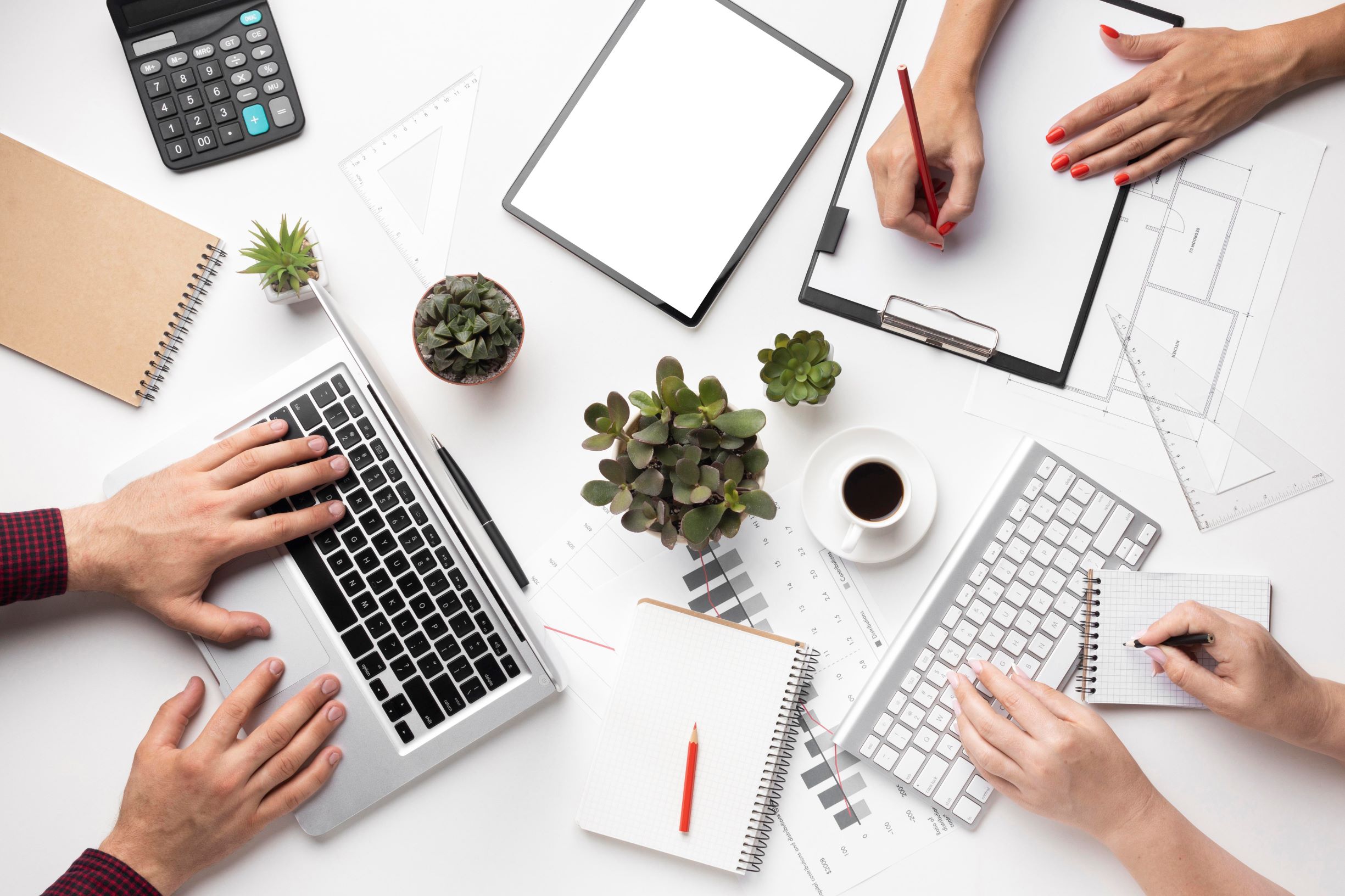 Isu-isu kunci untuk bekerja melalui off-site meliputi:
Dapatkan kesepakatan tentang atribut dan nilai penting dari anggota tim
Buat kartu skor tim.
Tetapkan ritme operasi.
Membentuk gugus tugas untuk bekerja pada inisiatif perubahan utama
TUE
WED
TUE
FRI
WKND
MON
Praktisi kepemimpinan dapat meningkatkan nilai pembelajaran dari pengalaman mereka dengan cara :
Menciptakan Peluang untuk Mendapatkan Umpan Balik
Melakukan Peregangan 10 Persen
Belajar dari Orang Lain
Membuat Jurnal
Memiliki Rencana Pengembangan
TUE
02
WED
BELAJAR DARI PENGALAMAN
TUE
FRI
WKND
Keuntungan seorang pemimpin yang memiliki Kompetensi Teknis yang tinggi:
Pemimpin lebih memungkinkan untuk naik ke tingkat manajerial teratas  daripada pemimpin dengan tingkat kompetensi teknis yang lebih rendah.
Bagi supervisor tentu saja akan memudahkan mereka untuk mengawasi dan mengarahkan para karyawannya.
Pemimpin dapat mengurangi tingkat ambiguitas peran dan konflik dalam timnya dan karyawan umumnya lebih puas dengan pemimpin yang memiliki tingkat kompetensi teknis yang tinggi di atas rata-rata.
MON
TUE
03
WED
MEMBANGUN KOMPETENSI TEKNIS
TUE
FRI
WKND
Individu dapat meningkatkan kompetensi teknis mereka dengan mencari peluang untuk memperluas pengalaman mereka  seperti :
Mencoba melakukan tugas yang terkait dengan posisi lain dalam kelompok kerjanyal
Mengunjungi bagian lain dari organisasi untuk memahami keseluruhan operasinya.
Menjadi sukarelawan untuk mendukung kegiatan sekolah, politik, atau masyarakat
MON
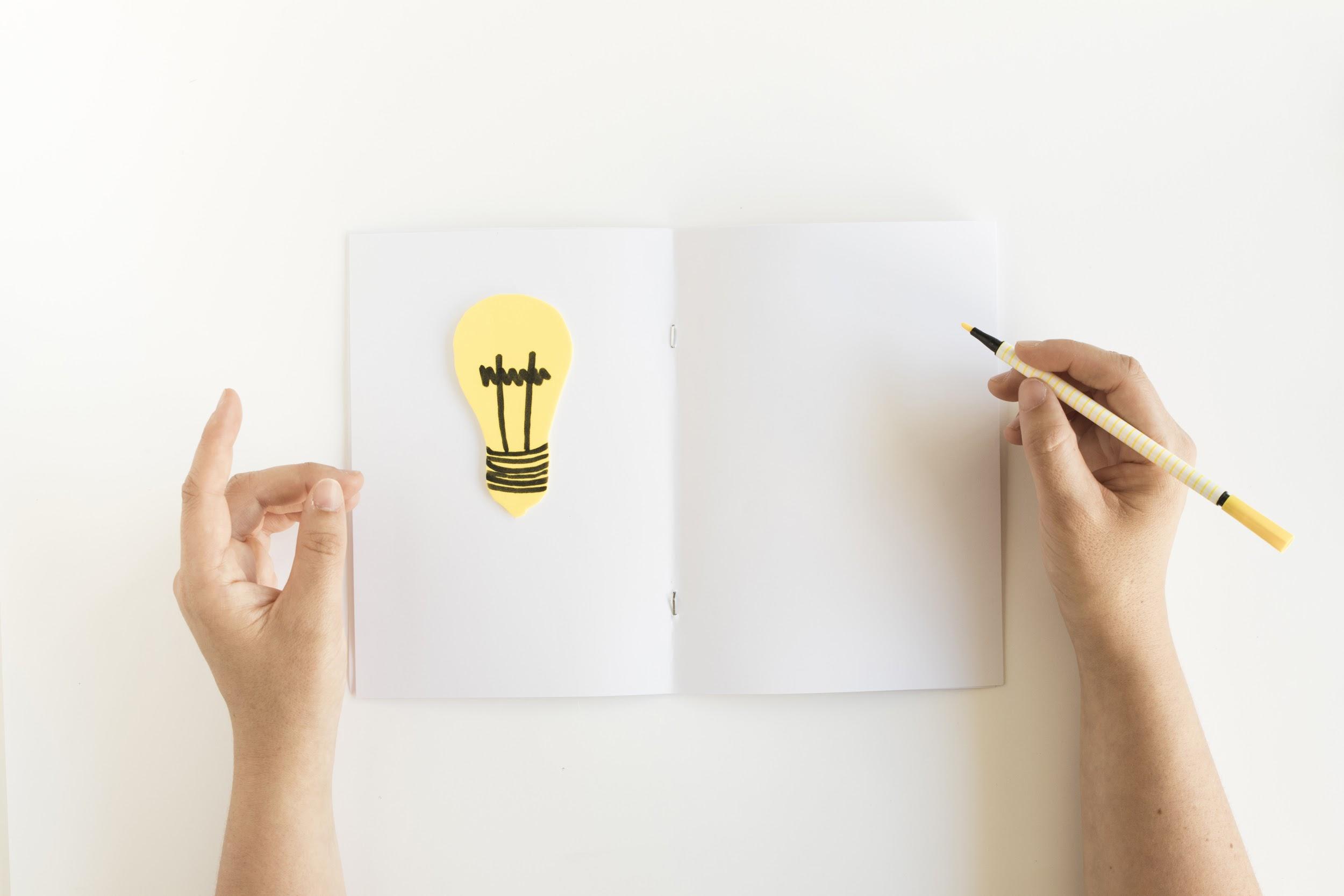 TUE
WED
TUE
FRI
MENCARI PELUANG UNTUK MEMPERLUAS PENGALAMAN
WKND
MON
Ada sejumlah keuntungan memiliki hubungan kerja yang baik derngan atasan. Salah satunya yaitu atasan dan bawahan yang berbagi nilai, pendekatan, dan sikap yang sama akan mengalami lebih sedikit konflik,memberikan tingkat dukungan timbal balik yang lebih tinggi, dan lebih puas dengan hubungan atasan-pengikut daripada atasan dan pengikut yang memiliki hubungan kerja yang buruk.
TUE
04
WED
MEMBANGUN HUBUNGAN YANG EFEKTIF DENGAN ATASAN
TUE
FRI
WKND
Pengikut dapat melakukan beberapa hal untuk lebih memahami dunia atasan mereka. Pertama, mereka harus mencoba memahami tujuan pribadi dan organisasi atasan mereka. Kedua, pengikut perlu menyadari bahwa atasan bukanlah supermen atau superwomen; atasan tidak memiliki semua jawaban, dan mereka memiliki kekuatan dan kelemahan.
MEMAHAMI DUNIA SUPERIOR
THU
FRI
WKND
Para pengikut perlu mengingat bahwa adalah tanggung jawab mereka untuk beradaptasi dengan gaya atasan mereka, bukan sebaliknya. Misalnya, pengikut mungkin lebih suka berinteraksi dengan atasan secara tatap muka, tetapi jika atasan mereka menghargai memo tertulis, maka memo tertulis seharusnya demikian.
BERADAPTASI DENGAN GAYA SUPERIOR
WED
THU
FRI
WKND
TUE
Semakin banyak orang menemukan bahwa pekerjaan mereka mengharuskan mereka untuk mempengaruhi orang lain meskipun tidak memiliki otoritas formal atas mereka. Tidak ada pekerja di organisasi saat ini yang dapat bertahan hidup sendirian. Hampir setiap orang membutuhkan bantuan rekan kerja atau sumber daya pada satu waktu atau yang lain.
05
WED
MEMBANGUN HUBUNGAN YANG EFEKTIF DENGAN REKAN SEBAYA
THU
FRI
WKND
Beberapa hal memperkuat rasa hormat antara rekan kerja lebih baik daripada memahami sifat pekerjaan masing-masing. Oleh karena itu, membangun hubungan kerjasama dengan orang lain bergantung pada mengetahui jenis tugas yang dilakukan orang lain dalam organisasi.
MEMAHAMI TUGAS, MASALAH, DAN PENGHARGAAN TEMAN SEBAYA
THU
FRI
WKND
Cara lain untuk membangun hubungan kerja yang efektif dengan rekan kerja adalah dengan melihat mereka dari perspektif Teori Y. Ketika seseorang menganggap bahwa orang lain kompeten, dapat dipercaya, mau bekerja sama jika mereka bisa, dan bangga dengan pekerjaan mereka, rekan-rekan akan melihat orang itu dalam cahaya yang sama.Berlatih Teori Y tidak bukan berarti melihat dunia melalui kacamata berwarna mawar, tapi itu melakukan berarti mengalkui kekuatan dan kelemahan orang lain.
MEMPRAKTIKKAN SIKAP TEORI Y
THU
FRI
WKND
05
Perencanaan pembangunan adalah proses sistematis untuk membangun pengetahuan dan pengalaman atau mengubah perilaku.
PERENCANAAN PEMBANGUNAN
FRI
WKND
MELAKUKAN ANALISIS GAPS
Langkah-langkah khusus untuk melakukan analisis GAPS adalah sebagai berikut:
Langkah 1 : Tujuan
Langkah 2 : Kemampuan
Langkah 3 : Persepsi
Langkah 4 : Standar
Tahap pertama dalam proses perencanaan pembangunan adalah melakukan analisis GAPS (tujuan, kemampuan, persepsi, standar). Analisis GAPS membantu praktisi kepemimpinan untuk mengumpulkan dan mengkategorikan semua informasi perencanaan pembangunan yang bersangkutan.
WED
THU
FRI
WKND
Kuadran tujuan dan standar berorientasi ke masa depan; kuadran ini menanyakan ke mana Anda ingin pergi dan apa yang diharapkan bos atau organisasi Anda dari orang-orang di posisi ini. Kuadran kemampuan dan persepsi difokuskan pada masa kini: kekuatan dan kebutuhan pengembangan apa yang Anda miliki saat ini, dan bagaimana atribut ini memengaruhi orang lain
TUE
MENGIDENTIFIKASI DAN MEMPRIORITASKAN KEBUTUHAN PEMBANGUNAN : KESENJANGAN GAPS
WED
THU
FRI
WKND
Langkah-langkah khusus untuk membuat rencana pembangunan berdampak tinggi adalah sebagai berikut:
Langkah 1 : tujuan karir dan pengembangan
Langkah 2 : kriteria untuk sukses
Langkah 3 : langkah-langkah tindakan
Langkah 4 : siapa yang harus dilibatkan dan dinilai ulang tanggalnya
Langkah 5 : regangkan tugas
Langkah 6 : sumber daya
Langkah 7 : renungkan dengan pasangan
MENJEMBATANI KESENJANGAN : MEMBANGUN RENCANA PEMBANGUNAN
MON
Rencana pengembangan yang baik adalah seperti peta jalan: menggambarkan dengan jelas tujuan akhir, menjabarkan langkah-langkah atau titik pemeriksaan sementara, membangun umpan balik reguler untuk menjaga orang tetap pada jalurnya, mengidentifikasi di mana sumber daya tambahan diperlukan, dan membangun dalam waktu refleksi sehingga orang dapat meninjau kemajuan secara berkala dan menentukan apakah rute alternatif diperlukan.
TUE
WED
TUE
FRI
WKND
MEREFLEKSIKAN PEMBELAJARAN : MEMODIFIKASI RENCANA PEMBANGUNAN
MENTRANSFER PEMBELAJARAN KE LINGKUNGAN BARU
Tahap terakhir dalam perencanaan pembangunan menyangkut pembangunan yang sedang berlangsung. Rencana pengembangan Anda harus menjadi dokumen “hidup”: harus diubah, dimodifikasi, atau diperbarui saat Anda belajar dari pengalaman Anda, menerima umpan balik, memperoleh keterampilan baru, dan memenuhi kebutuhan pengembangan yang ditargetkan.
Seperti halnya rencana pembangunan yang merupakan peta jalan, fase perencanaan pembangunan ini membantu para pemimpin untuk melihat apakah tujuan akhir masih merupakan tujuan yang tepat, apakah rute alternatif mungkin lebih baik, dan apakah perlu lebih banyak sumber daya atau peralatan.
THU
FRI
WKND
THANK YOU..
ANY QUESTION?